On Global Change in the Upper AtmosphereR.G.RobleHAO/NCAR
Roble and Dickinson (1989)
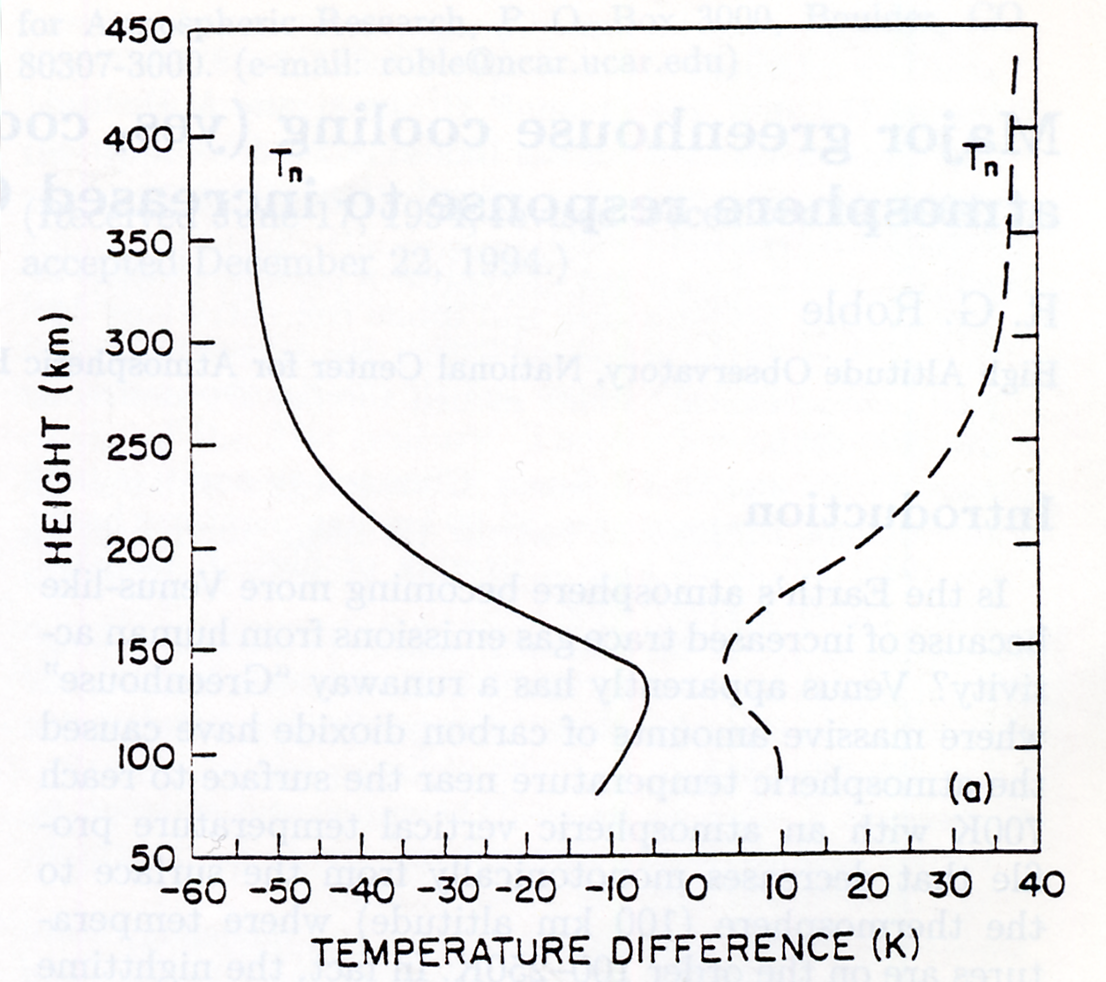 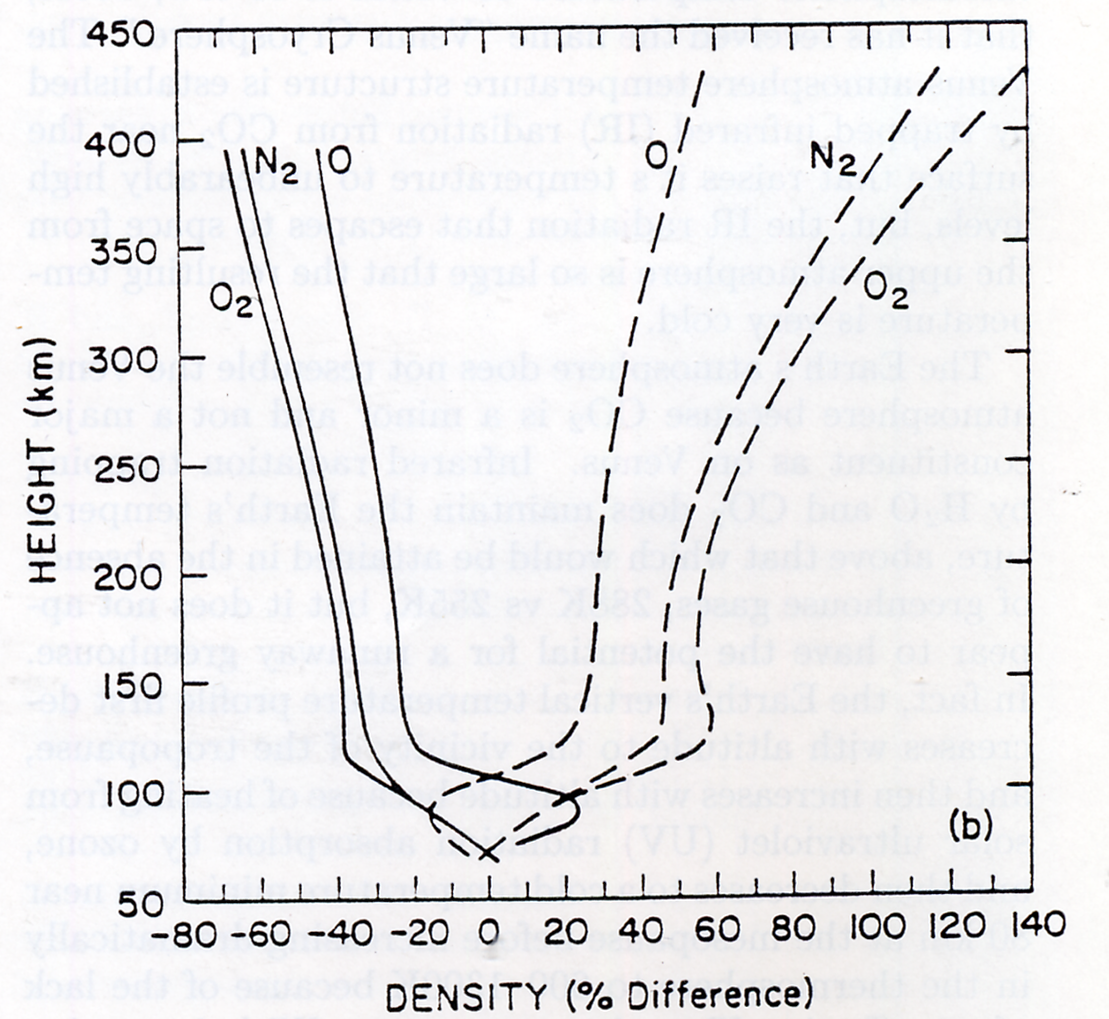 2
Aeronomy of Cooling Processes
• The thermosphere is cooled primarily through radiation from CO2, NO, and O(3P)
• CO2 radiation in 15 mm band; NO radiation in 5.3 mm band modulates solar cycle change
• Primary change in recent model estimates is due to increased levels of NO
• Older model estimates were tuned to measurements of NO from SME
Soft X-ray fluxes based on AE-era measurements
• More recent measurements (HALOE, SNOE, ISSAC, HIRASS) ~5 times higher
E.g., peak solar minimum low-latitude density ~3x107 instead of ~6x106
Revised solar soft X-ray fluxes based on TIMED/SEE, SNOE, rockets (EUVAC)
Model with revised ionization and chemistry in agreement with NO measurements
• Key uncertainties in chemical rates pertain to branching between N(2D), N(4S)
N2+e*, NO++e-, N(2D)+O
Temperature dependence of N(4S)+O2 and NO+N reactions also important
• All of the cooling reactions are modulated by O, so atomic/molecular balance important
• Current model rate coefficients:
CO2+O excitation rate:
1.56x10-12 for Tn < 260
(2.6-0.004*Tn)x10-12 for 260<Tn<300
1.4x10-12 for Tn>300
NO+O excitation rate:
4.2x10-11
21st Century Mixing Ratios at Model Lower Boundary (30 km)
• Double CO2
• Double CH4
• Other minor species based on scenario from Bruhl & Crutzen, 1993:
4
Global change minus no change (gc-nc)
Ice Age minus no change (hc-nc)
Solar Medium
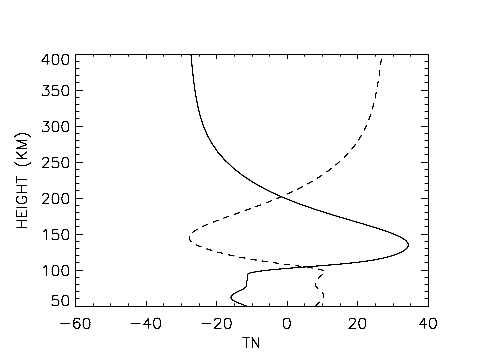 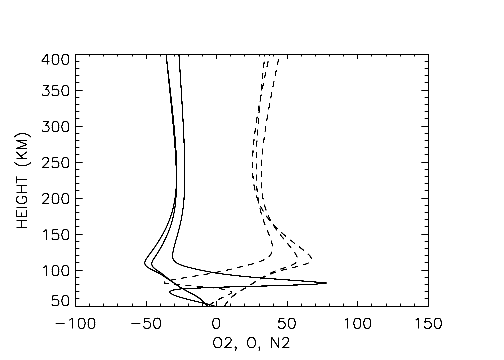 Difference: Neutral temperature (K)
Percent difference: O2, O, N2
TN
N2
N2
O
O2
O2
Global change minus no change (gc-nc)
Ice Age minus no change (hc-nc)
Solar Medium
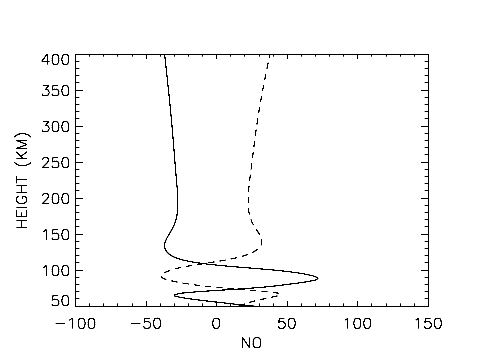 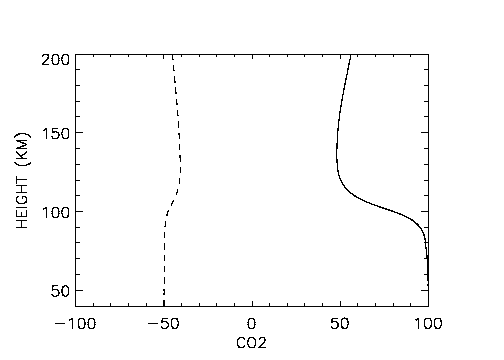 Percent difference: NO
Percent difference: CO2
15 micron CO2 cooling (deg/day)
5.3 micron NO cooling (deg/day)
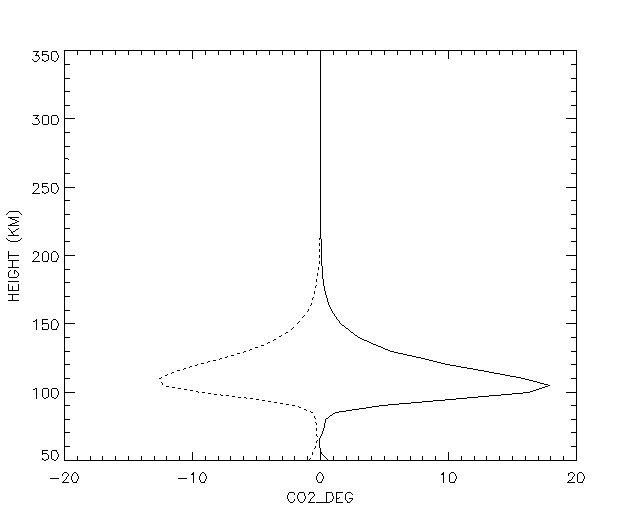 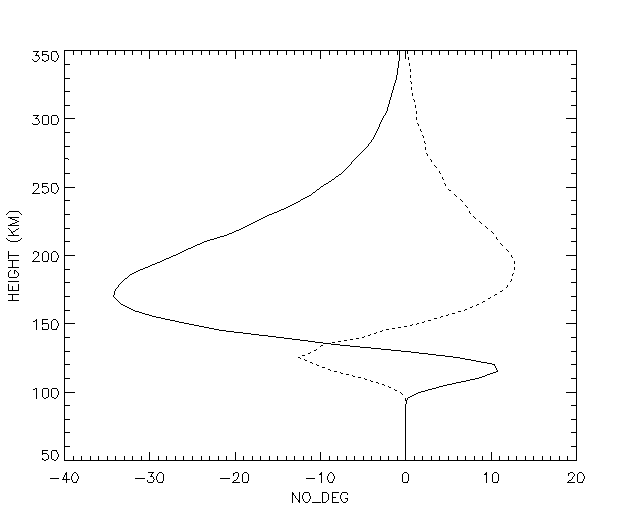 NO
CO2
Global change minus no change
Ice Age minus no change
Change in NO and CO2 cooling
7
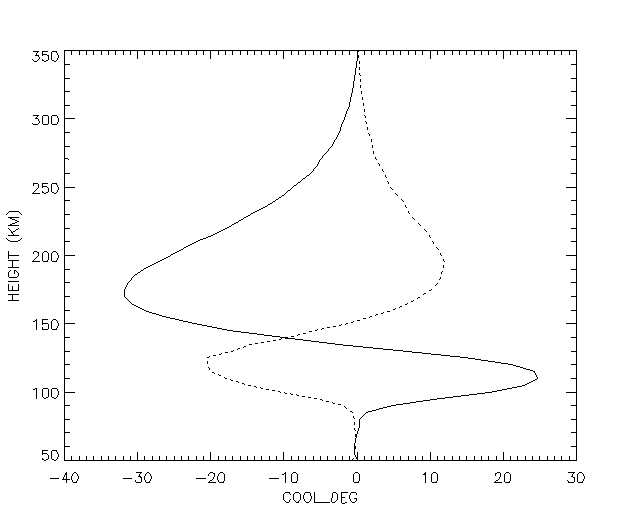 Change in total cooling (deg/day)
TCOOL
Global change minus no change
Ice Age minus no change
8
Percent change: H (cm3)
Percent change: NE (cm3)
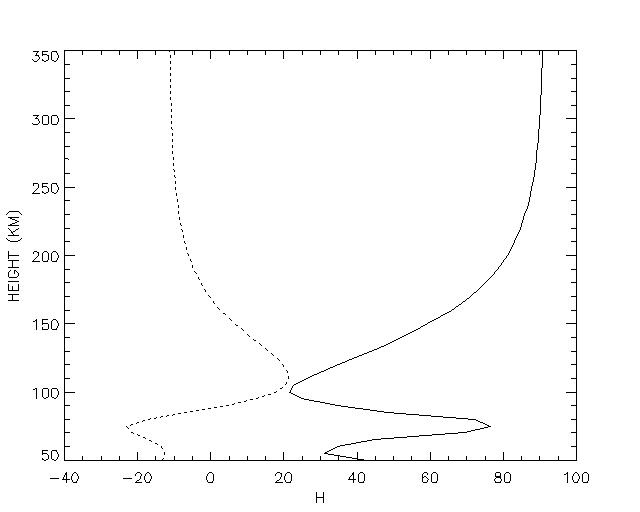 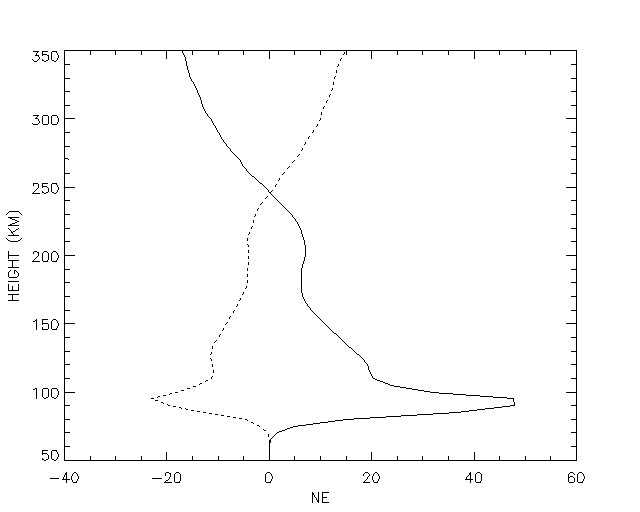 H
NE
Global change minus no change
Ice Age minus no change
9
Global change minus no change (gc-nc)
Ice Age minus no change (hc-nc)
Solar Minimum
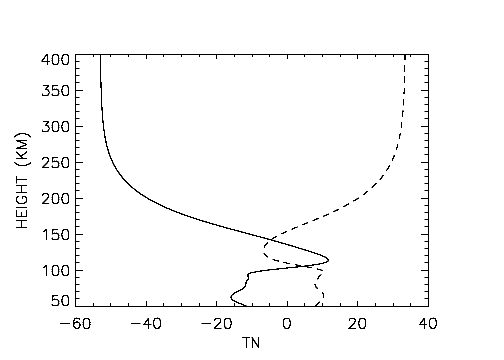 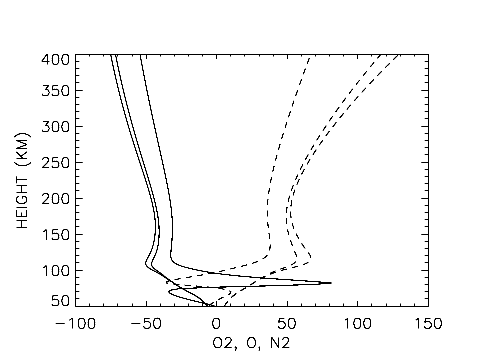 Difference: Neutral temperature (K)
Percent difference: O2, O, N2
O
TN
N2
N2
O2
O2
Solar Medium Conditions, GC-NC
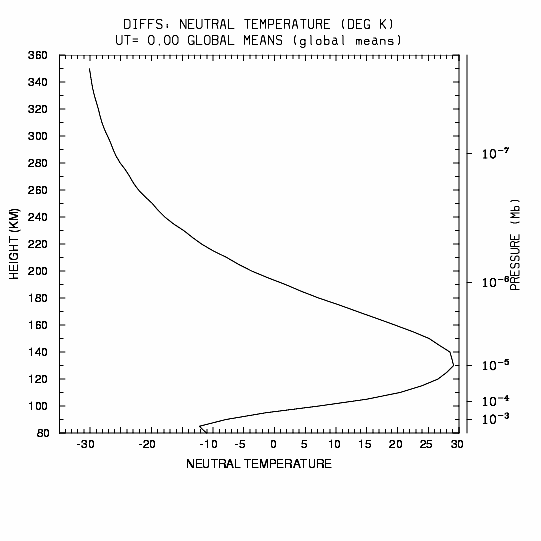 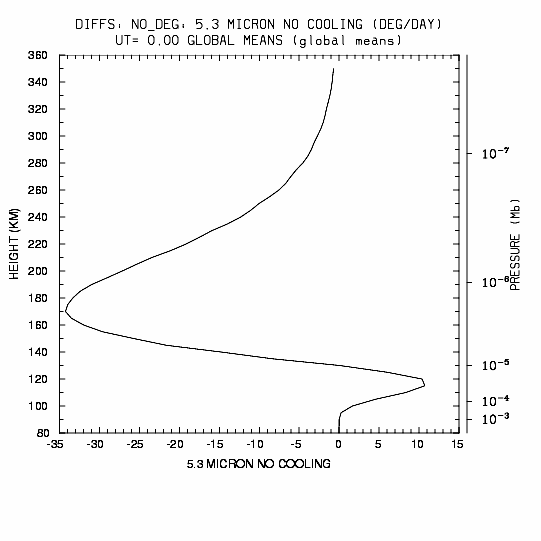 5.3 mm
NO Cooling
TN
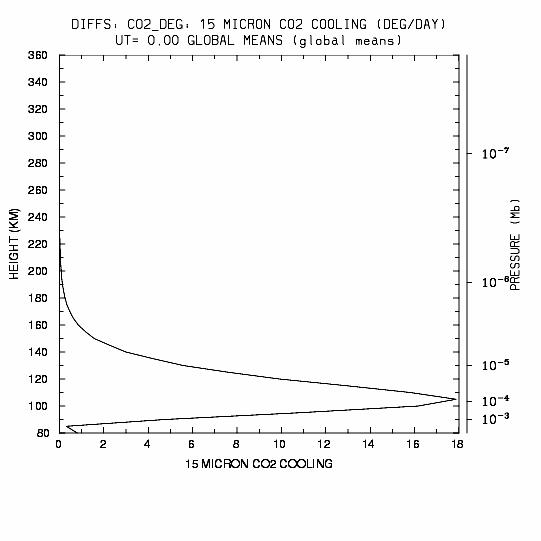 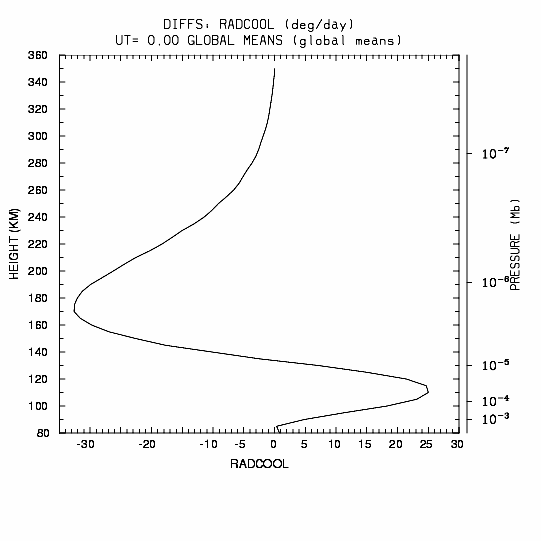 Radiative Cooling
15 mm CO2
Cooling
Solar Medium GC-NC, without NO
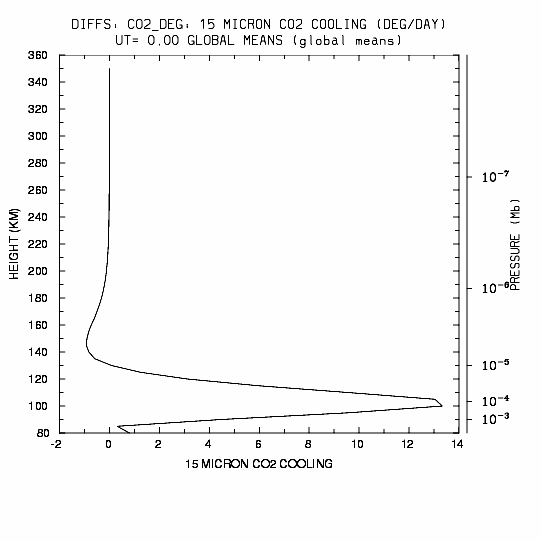 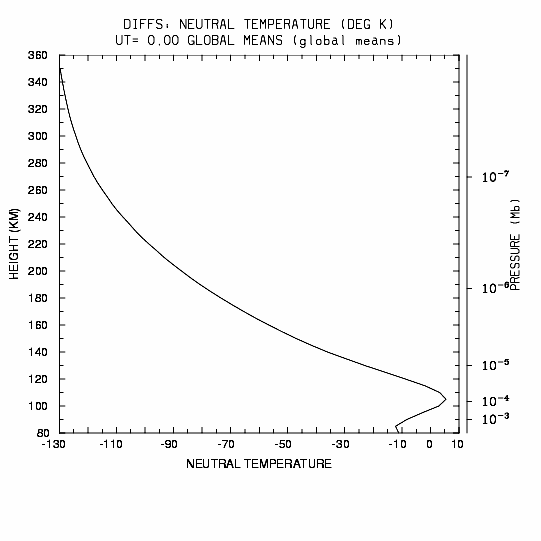 15 mm 
CO2 Cooling
TN
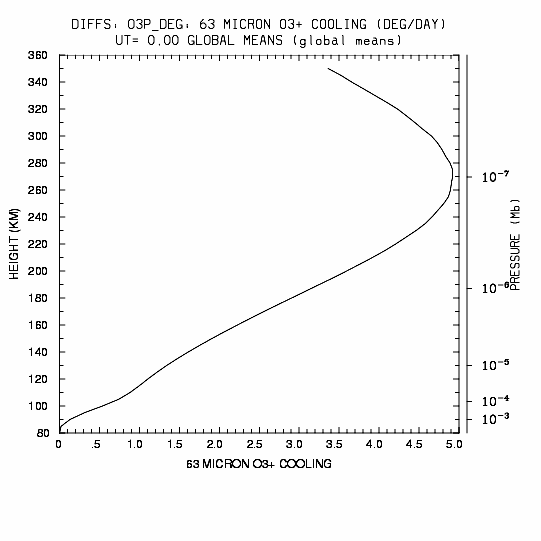 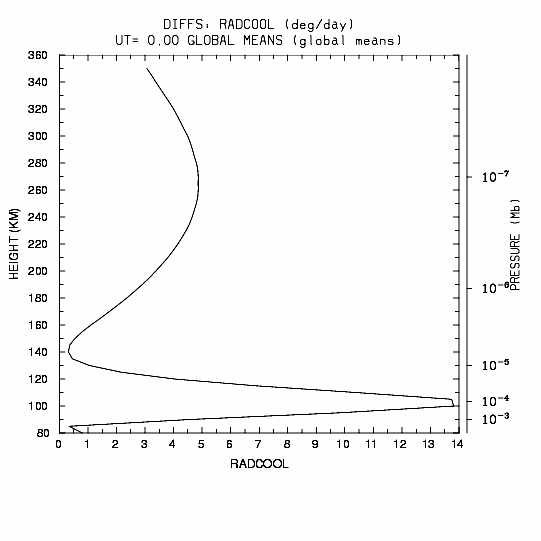 Radiative
Cooling
63 mm
O3+ Cooling
12
SMED GC-NC without NO chemistry
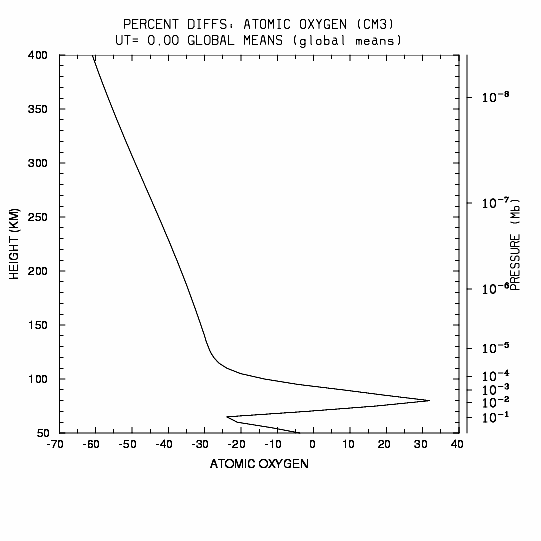 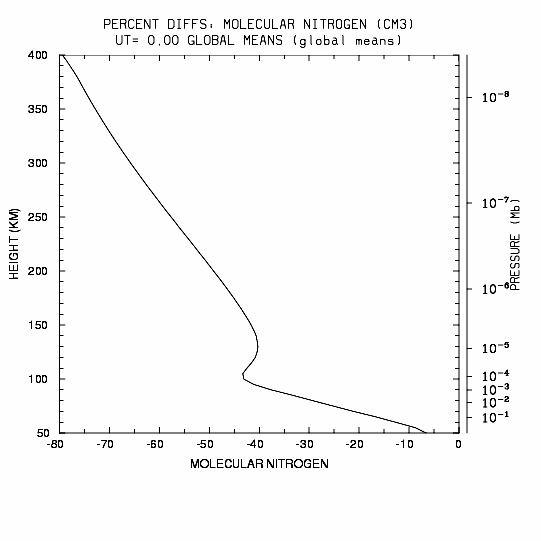 O
N2
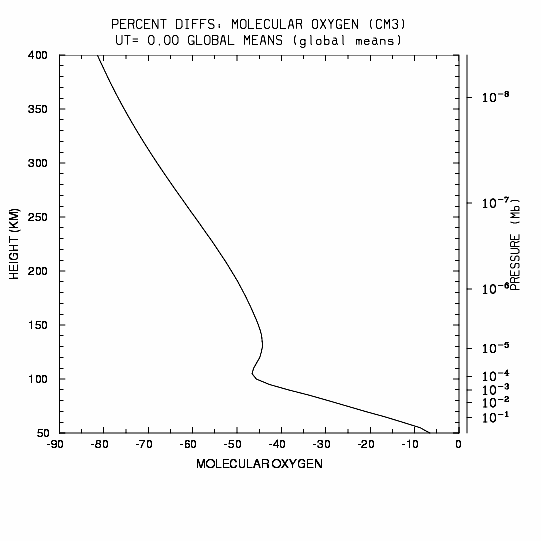 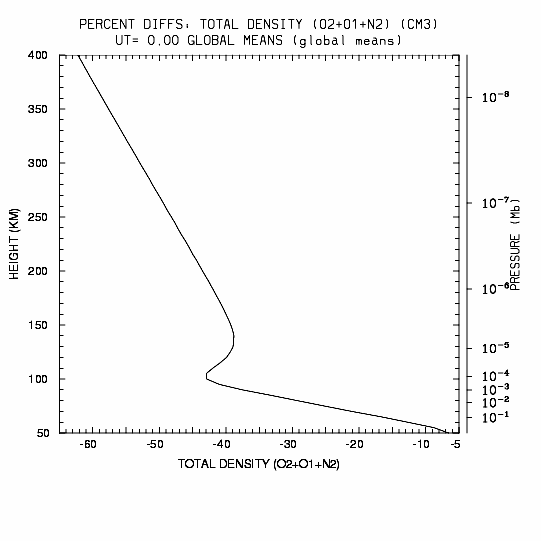 O2
Rho
13
Baseline 2002 Model Atmosphere (NC-2002)
TN
UN
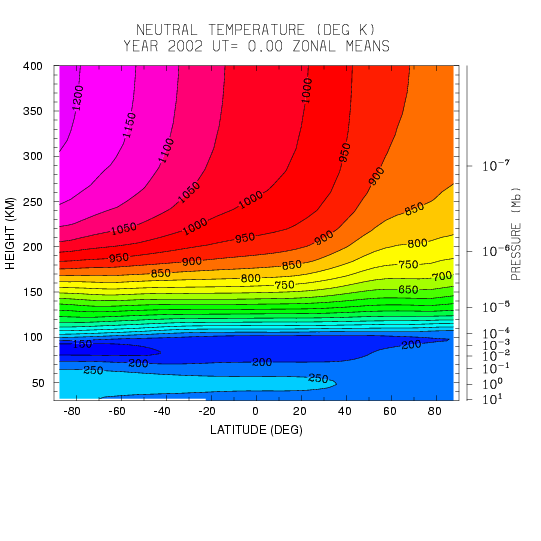 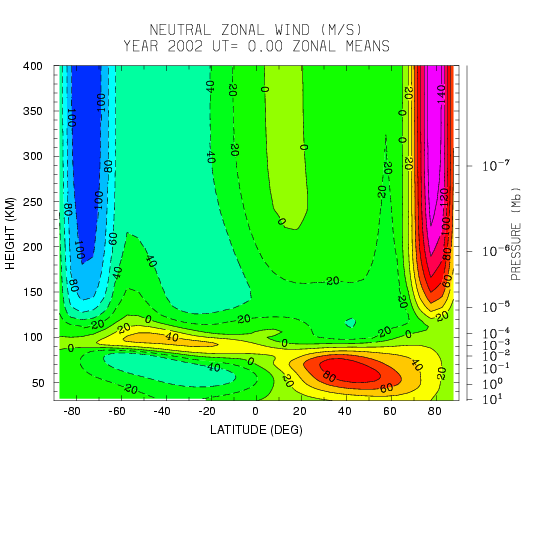 14
21st Century Global Change Model Atmosphere (GC-2100)
TN
UN
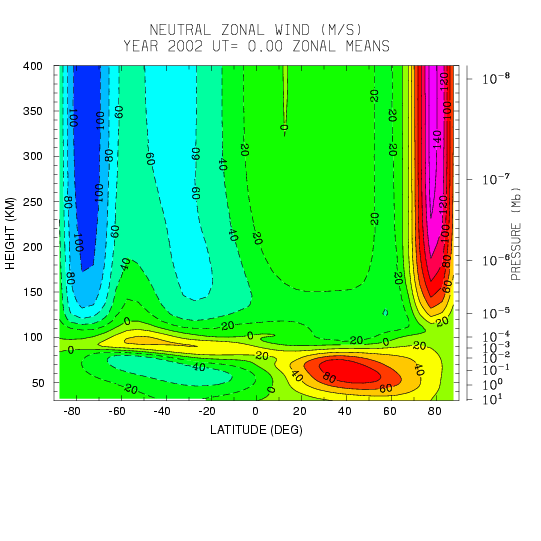 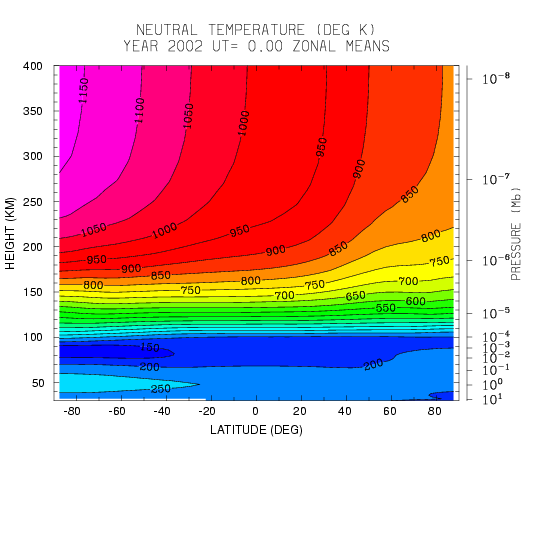 15
Difference in Neutral Temperature
Solar Medium Conditions
GC - NC
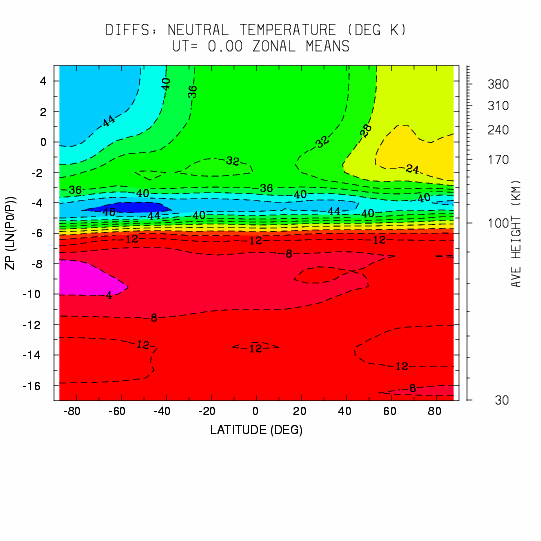 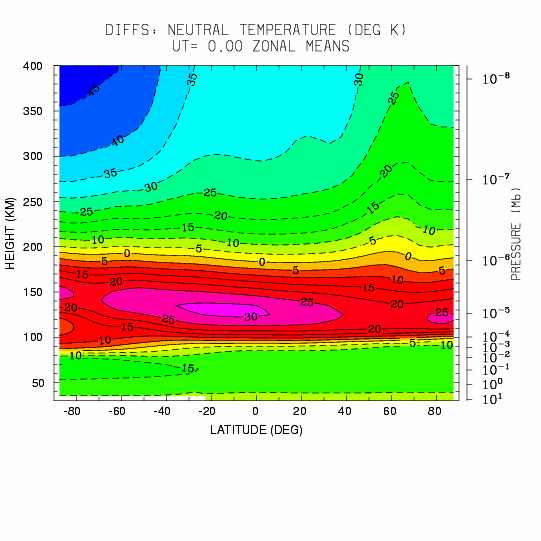 16
Difference in Geopotential Height
Solar Medium Conditions
GC - NC
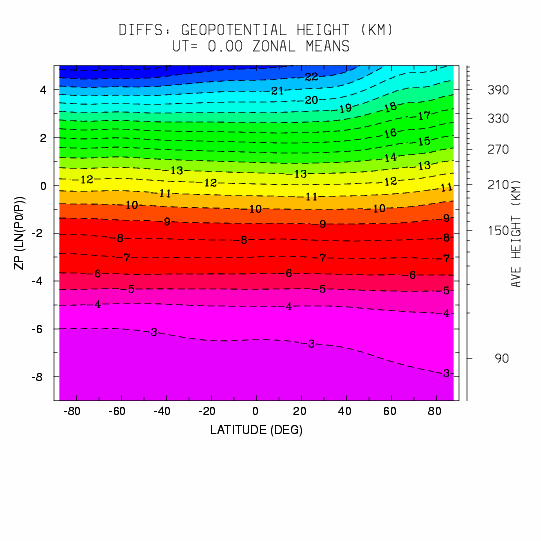 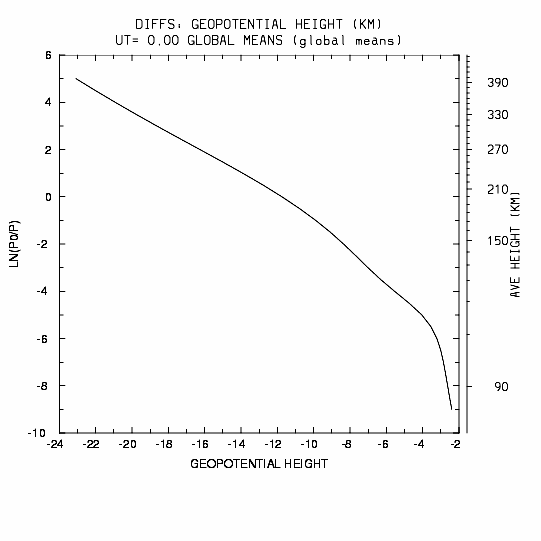 17
Differences in Zonal Mean Total Density
Solar Min GC-NC
Solar Max GC-NC
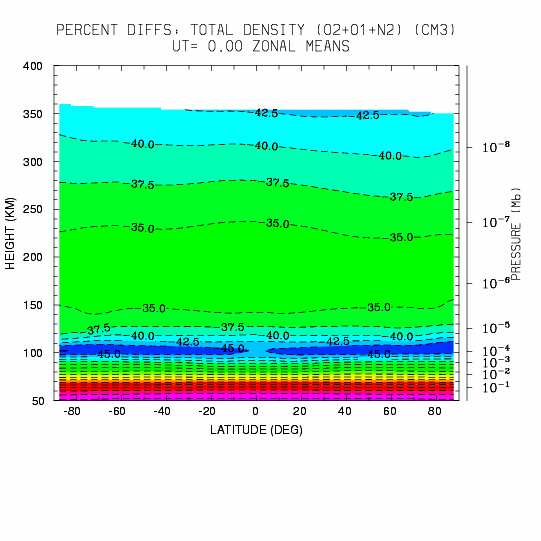 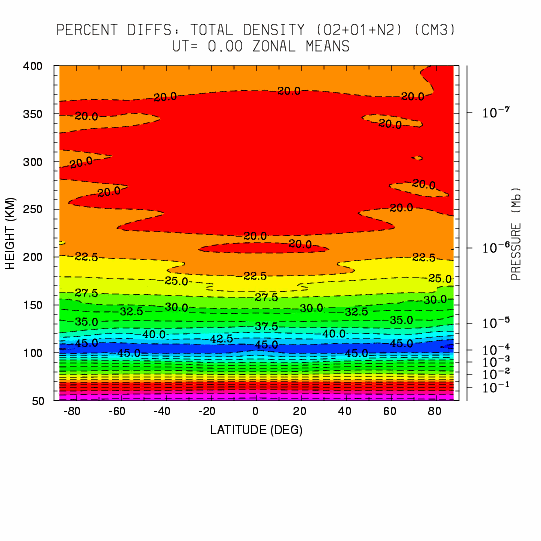 18
O
O3
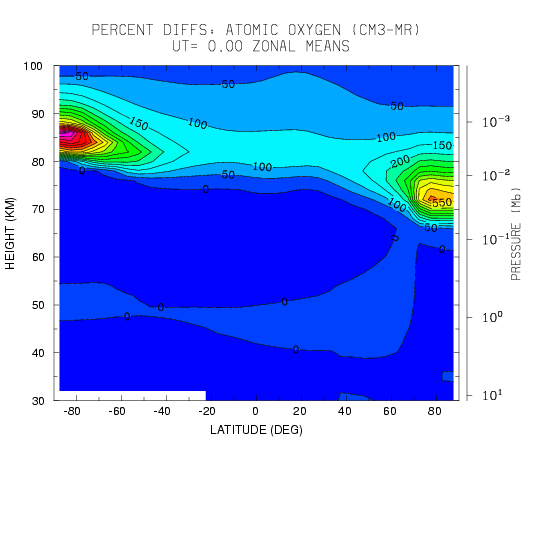 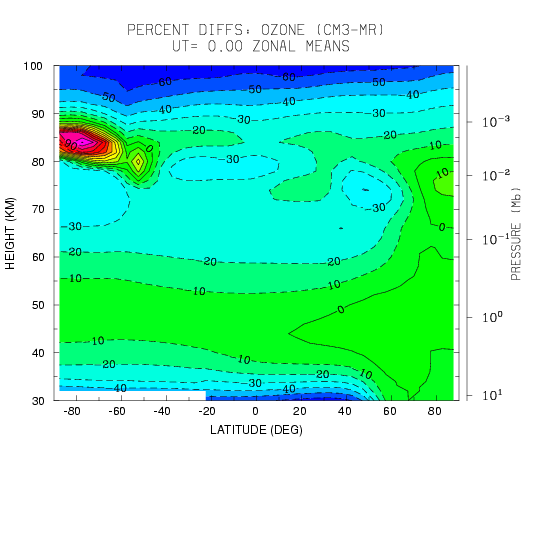 SMED GC-NC 
Percent Differences
19
CO
CO2
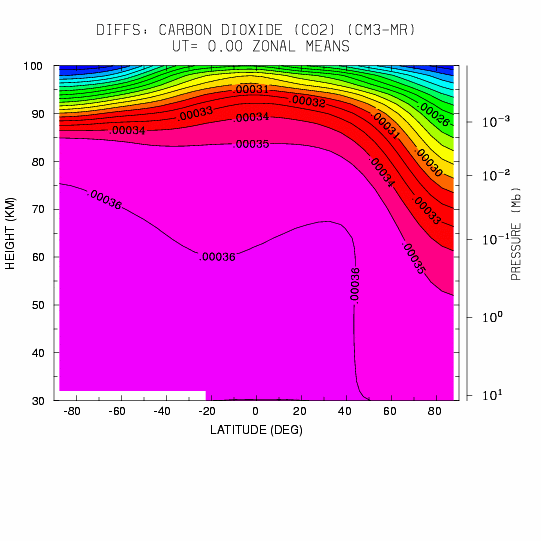 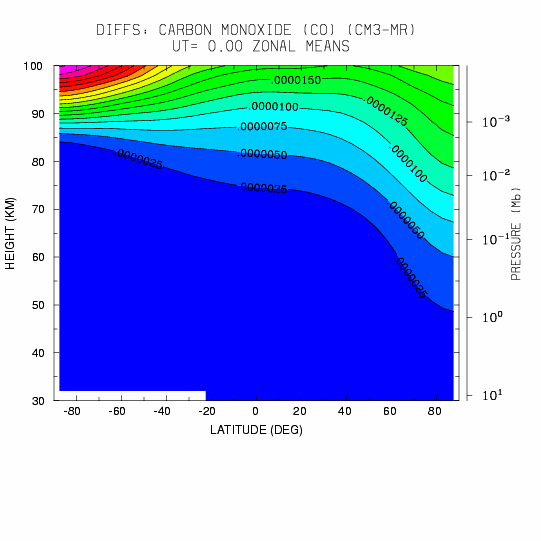 SMED GC-NC
Differences
20
H2O
OH
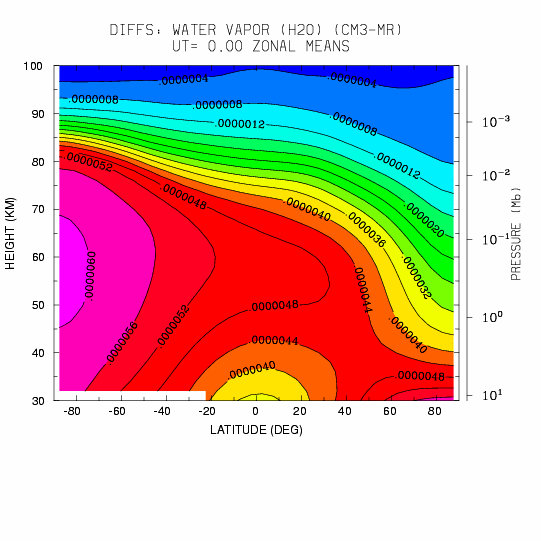 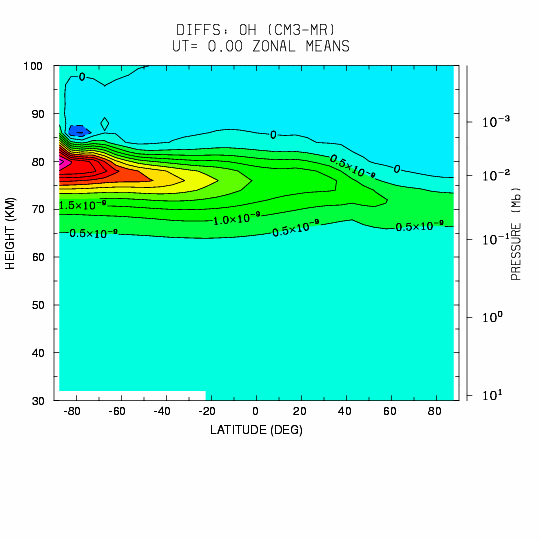 SMED GC-NC
Differences
21
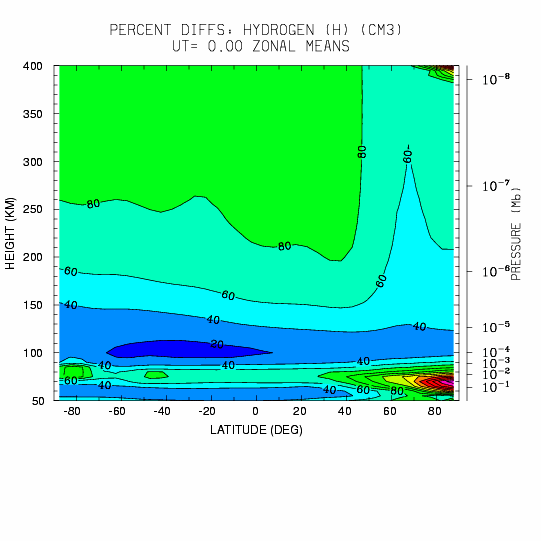 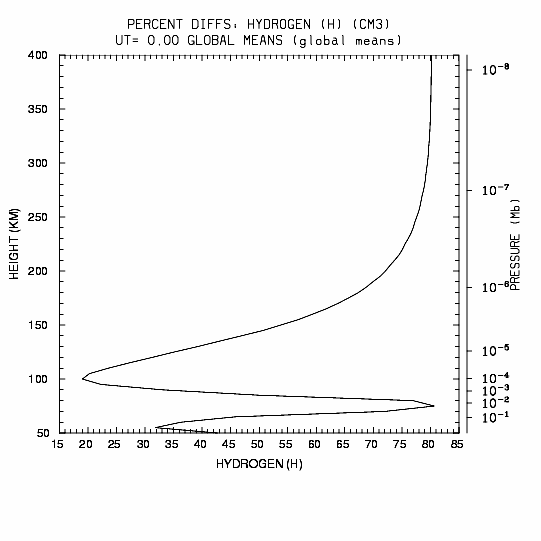 Percent Difference: Hydrogen
SMED: GC-NC
22
Tidal Amplitude Wave 1
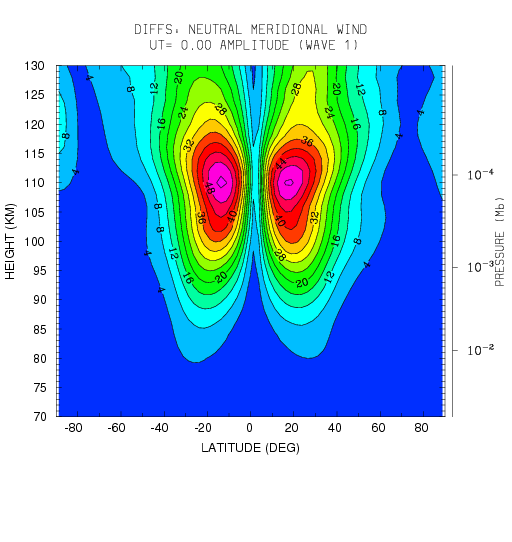 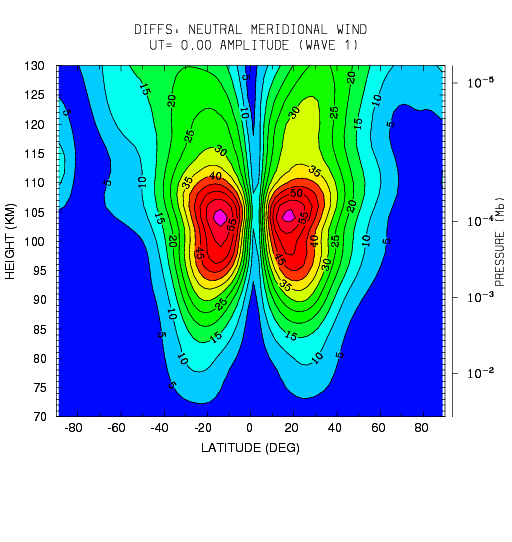 hc-nc
gc-nc
Tidal Phase Wave 1
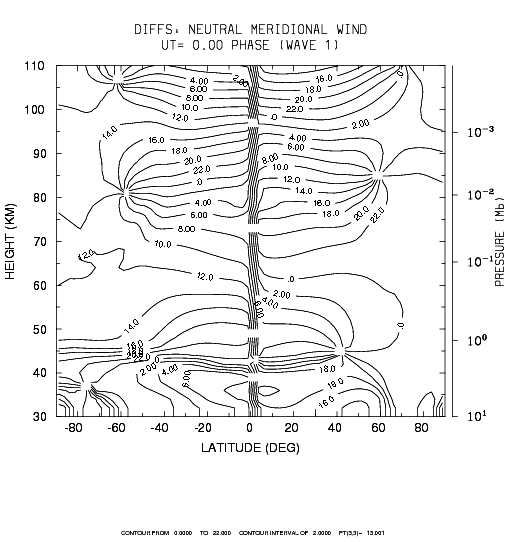 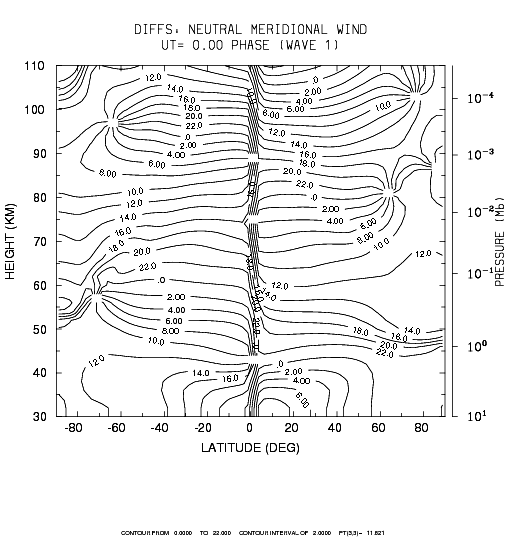 gc-nc
hc-nc
Difference: NO, CO2 Cooling
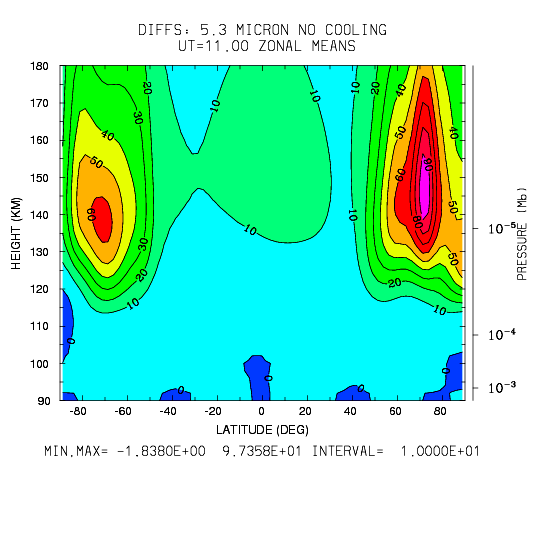 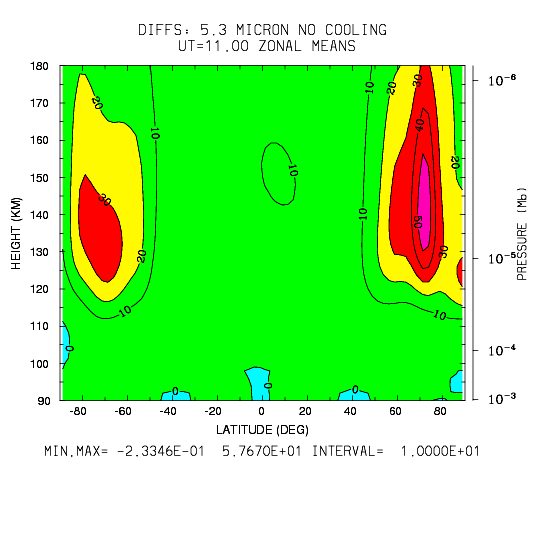 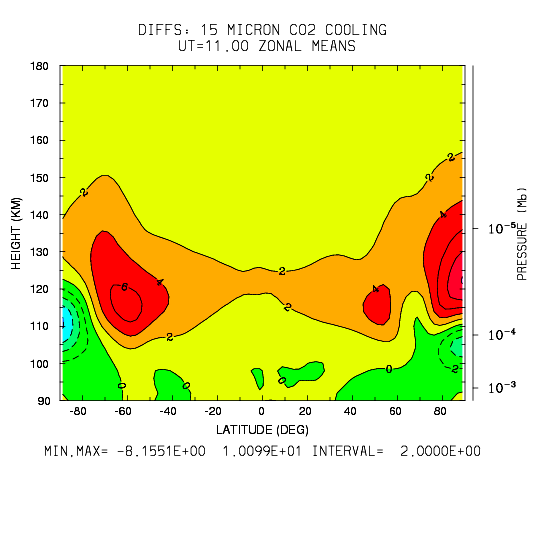 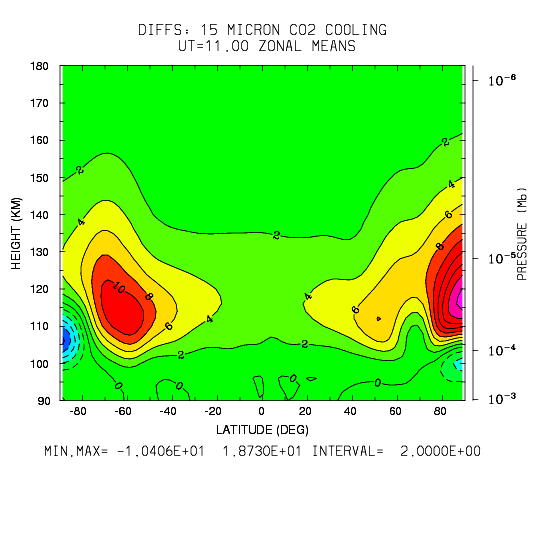 Difference: NO, O Density
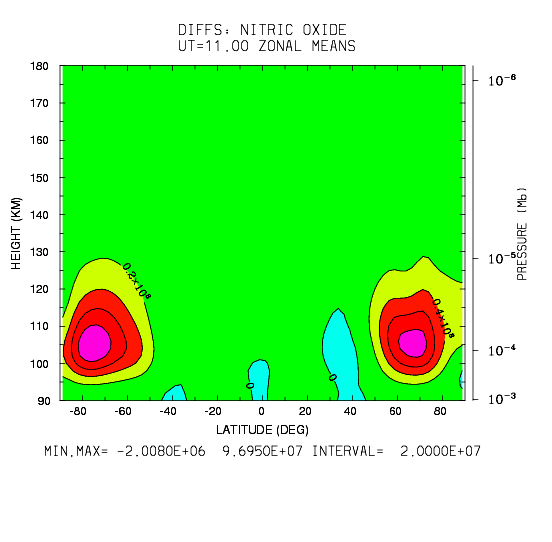 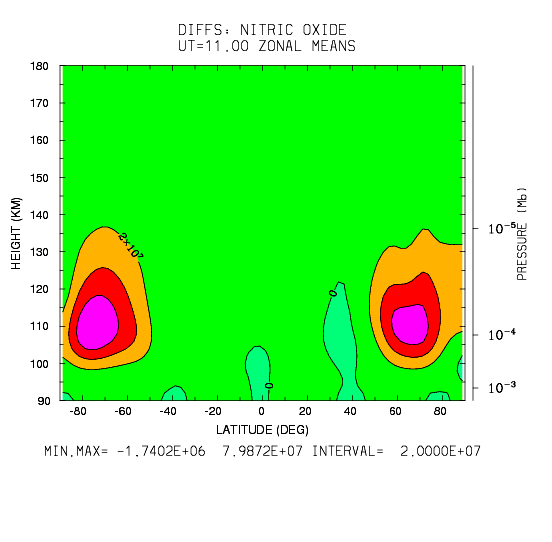 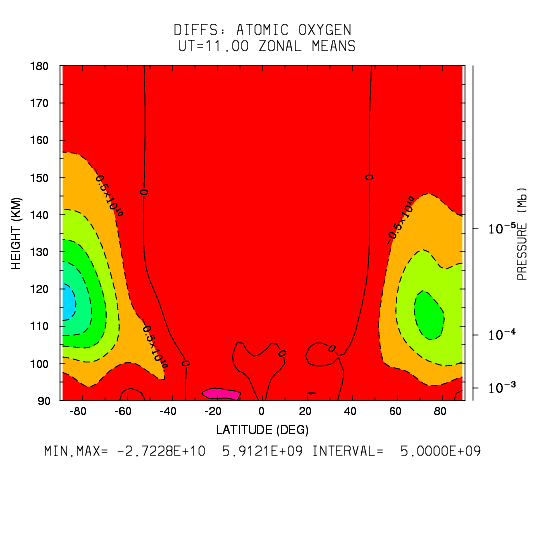 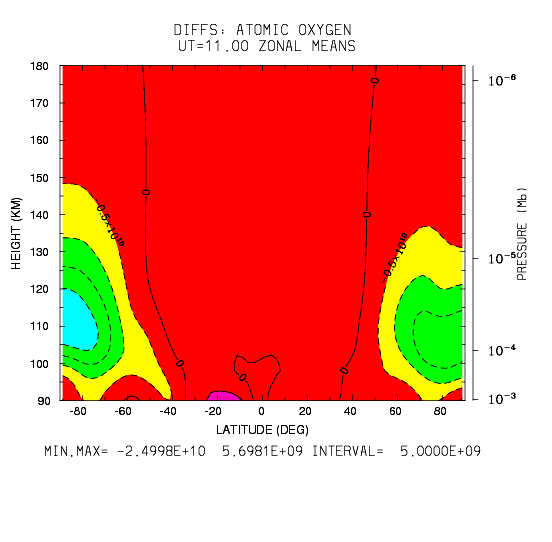 SUGGESTIONS FOR FUTURE RESEARCH
CO2 – O excitation rates  -  1.e-12 to 6.e-12
NO-O      excitation rates  -  2.7e-11 to 4.2e-11
N(2D) – N(4S)  branching ratios for photoelectron and auroral electron dissociation
Temperature dependent rate coefficients for thermospheric and mesospheric chemistry
Tidal variations in a changed basic state
Planetary wave propagation/sudden strat-warms/2-day wave propagation effects
Auroral particle and electrodynamic couplings in a changed basic atmosphere
Solar wind/magnetosphere/ionosphere/atmosphere couplings in a changed basic atmosphere
Global electric circuit couplings – lower atmosphere coupling through the dynamo region
Gravity wave propagation and interactions in a changed basic atmosphere
Noctilucent clouds and climate
Satellite orbital changes, ionospheric variability and orbital re-entry in a changed basic atmosphere
Airglow changes as a sensitive indicator of global change
Hydrogen escape to space – decreased/increased ?
Aerosol influences – electrical conductivity, clouds, layers, metallic chemistry
Ionospheric electrodynamics – changes in current systems
Local upper atmosphere climate change
Conclusions
• Increased CO2 and CH4 levels will cool and contract the upper atmosphere, but the effects vary as a function of altitude, with some altitudes actually warming.
• Effects of NO cooling and chemical heating modulate the thermospheric response to global change as well as  the solar cycle.
• Largest changes are predicted to occur during solar minimum conditions.
• These findings are consistent with inferences of density changes from satellite orbit analysis and ionospheric analyses.
28
29
30
Baseline 2002 Model Atmosphere (NC-2002)
UN
TN
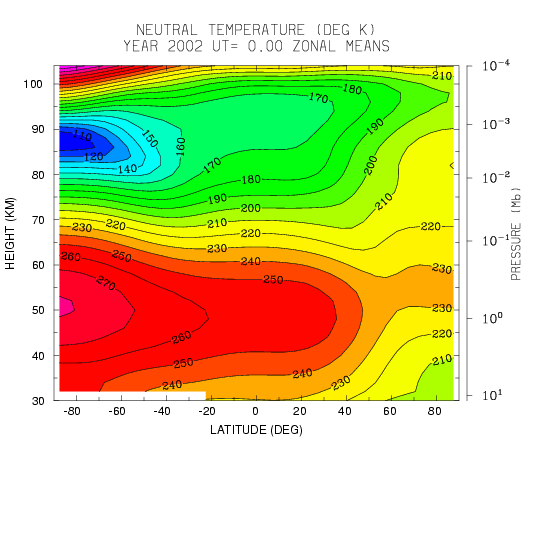 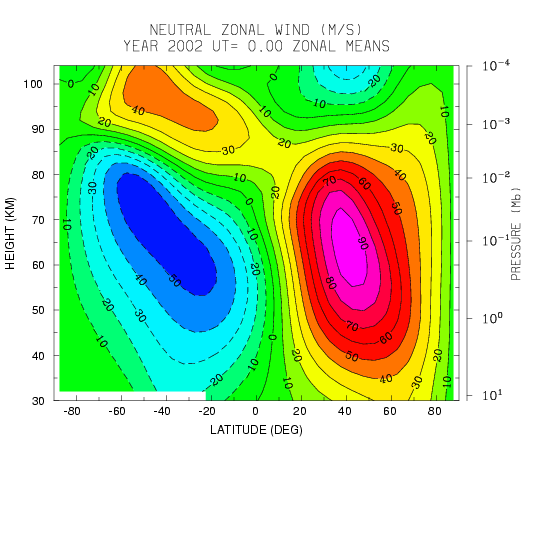 GC-2100
TN
UN
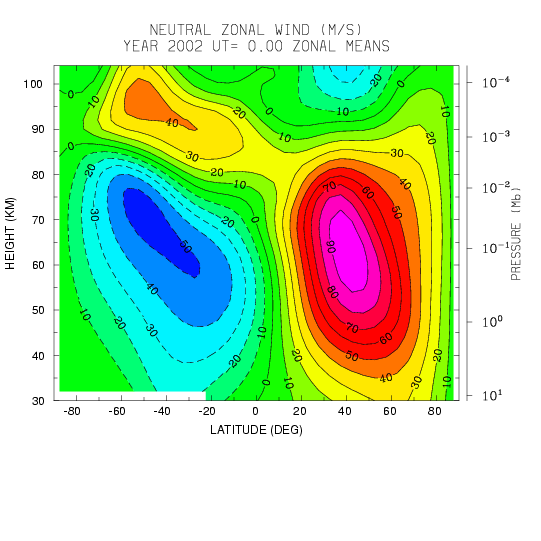 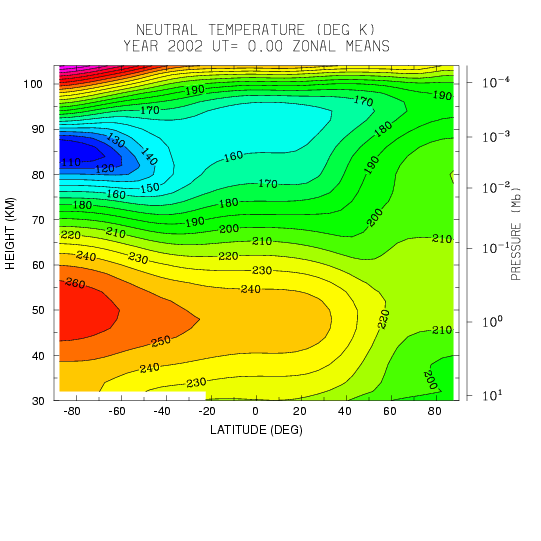 32
Neutral Temperature (difference)
SMED GC-NC
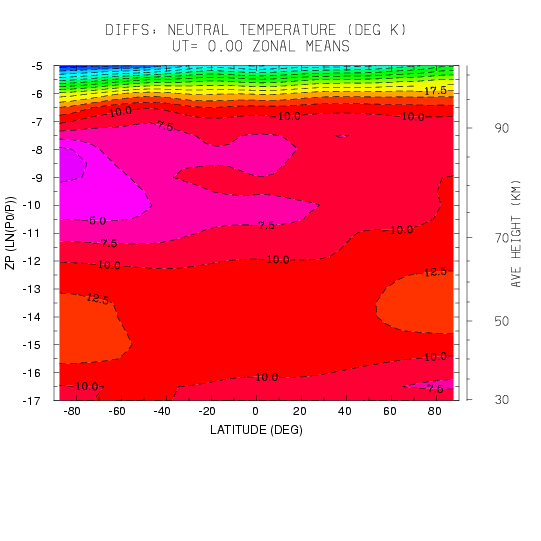 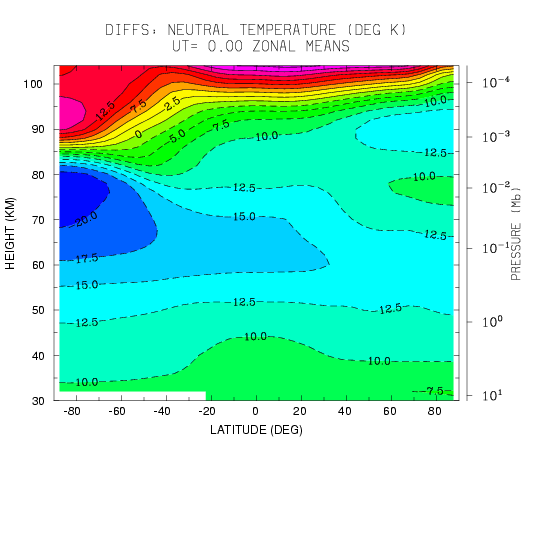 33
Differences in Zonal Mean Neutral Temperature
Solar Min GC-NC
Solar Max GC-NC
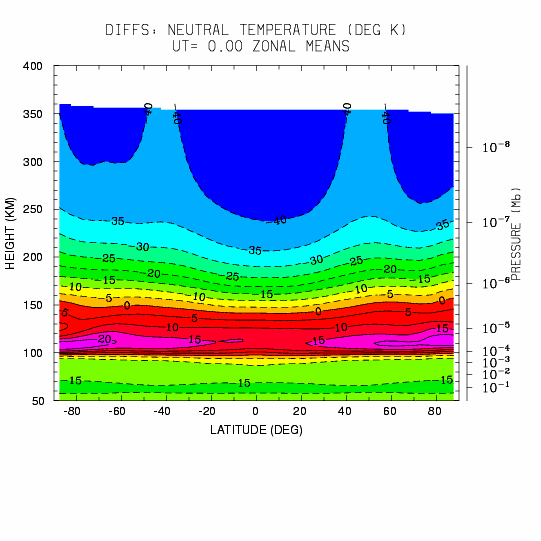 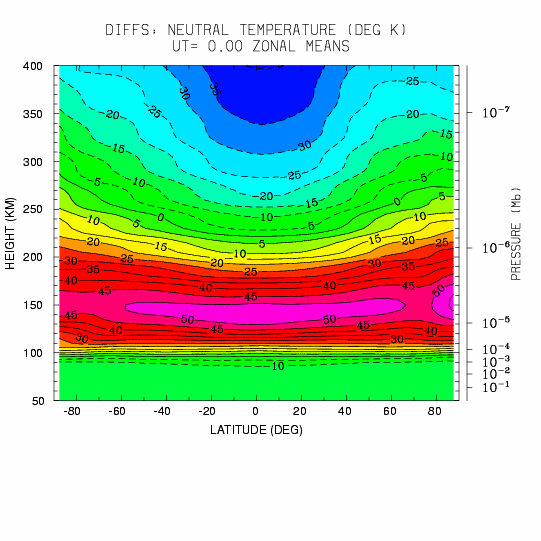 34